Files
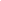 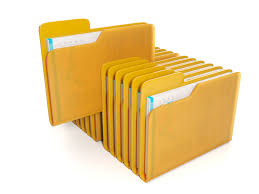 Files
Let’s say I have the following .txt file saved on my computer.






Open file:
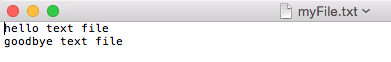 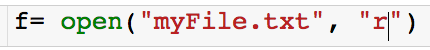 Files
Let’s say I have the following .txt file saved on my computer.






Open file:
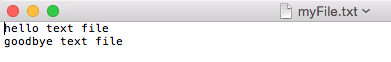 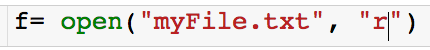 “r”: read
“w”: write
“a”: append
File path
Files
Let’s say I have the following .txt file saved on my computer.






Open file:
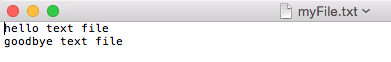 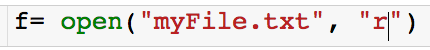 “r”: read
“w”: write
“a”: append
File path
Reading from Files
Read the entire file into a string all at once





read() method:
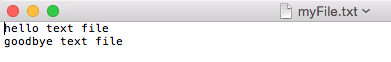 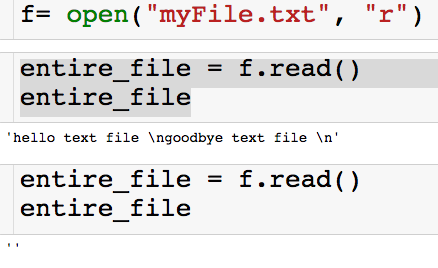 Everything will be read in as a string
Reading from Files
Read the entire file into a string all at once





read() method:
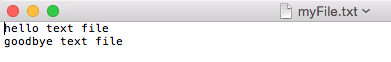 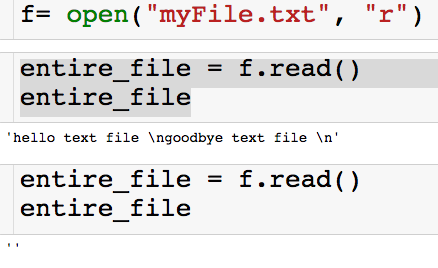 Reading from Files
Read the entire file into a string all at once





read() method:
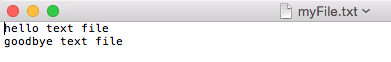 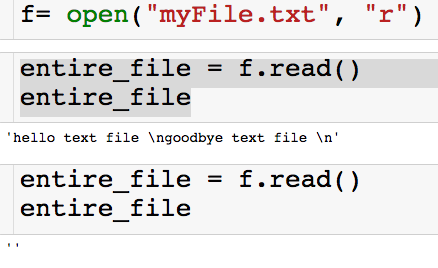 Reading from Files
Read one line at a time





readline() method:
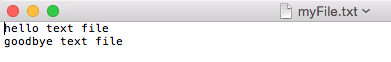 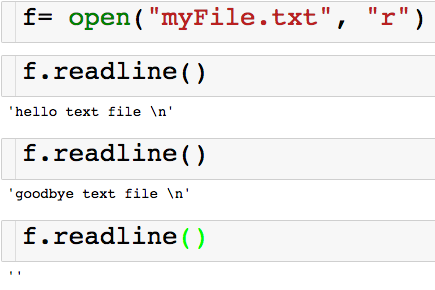 Reading from Files
Read one line at a time





readline() method:
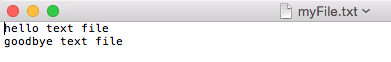 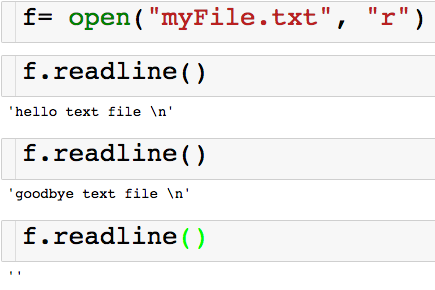 Reading from Files
Read one line at a time





readline() method:
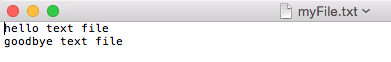 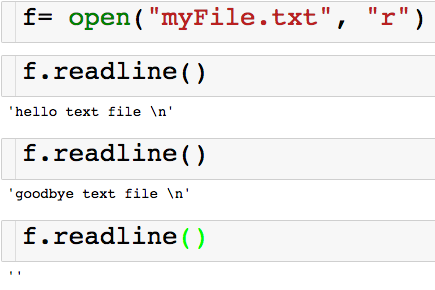 Reading from Files
Read all the lines at one into a list





readlines() method:
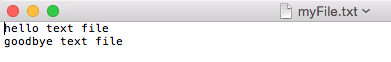 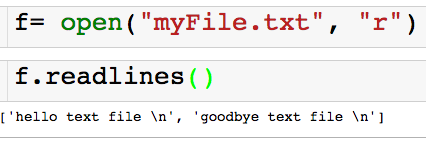 Reading from Files
Read all the lines at one into a list





readlines() method:
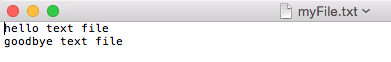 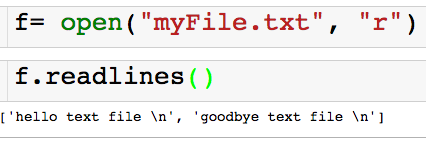 Reading from Files
Read all the lines at one into a list





readlines() method:
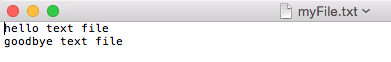 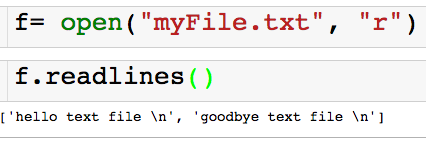 We get a list of strings where each element in the list is a line
Reading from Files
Read all the lines at one into a list



readlines() method + string methods:
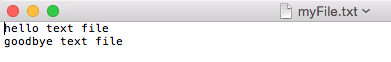 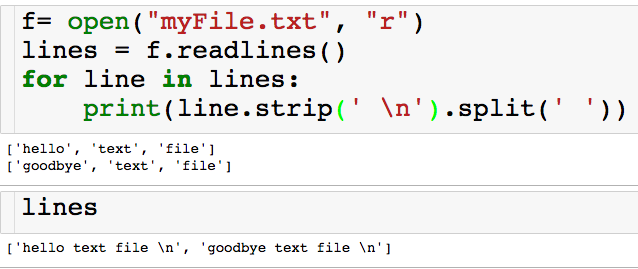 Reading from Files
Read all the lines at one into a list



readlines() method + string methods:
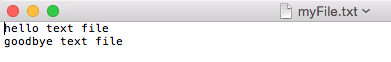 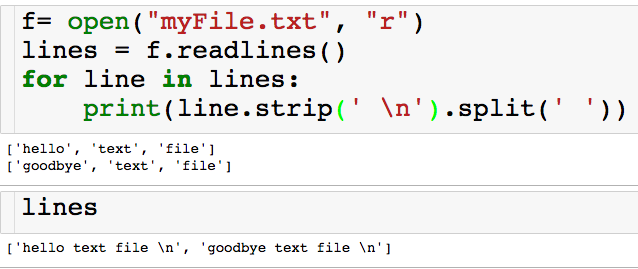 Reading from Files
Read all the lines at one into a list



readlines() method + string methods:
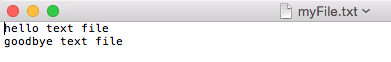 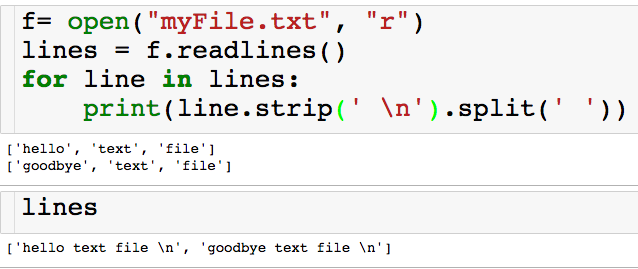 Writing to Files
Writing to files






Open file:
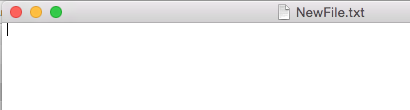 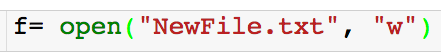 Creates new blank .txt file called “NewFile.txt” that we can then write too.

If this file exists, then it will overwrite it with a blank file…so be careful.
Writing to Files
Writing to files






write() method:
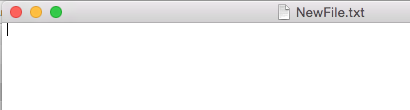 Writing to Files
Writing to files






write() method:
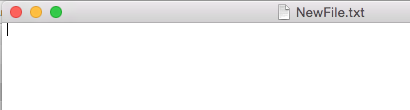 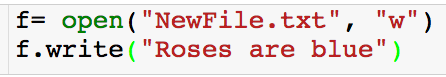 We can only write strings to files
Files
Writing to files






write() method:
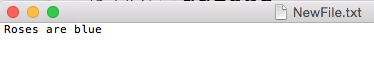 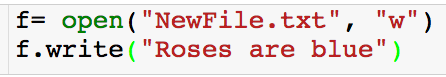 Writing to Files
Writing to files






write() method:
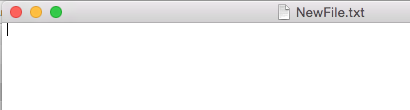 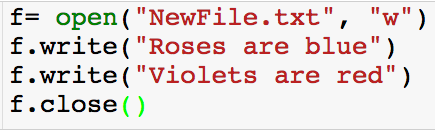 Writing to Files
Writing to files






write() method:
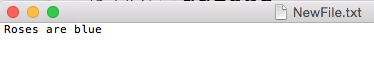 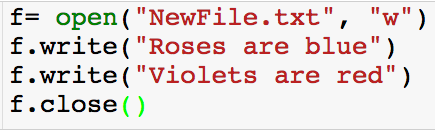 Writing to Files
Writing to files






write() method:
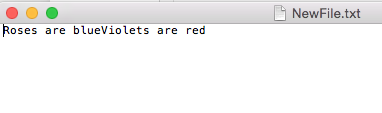 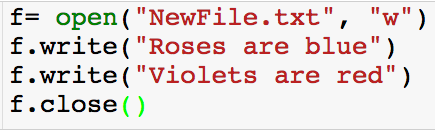 Writing to Files
Writing to files






write() method:
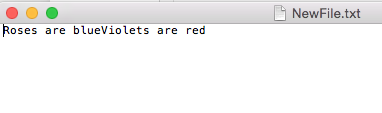 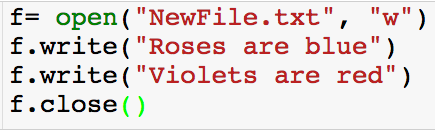 We wanted to print the second line on a new line!
Writing to Files
Writing to files






write() method:
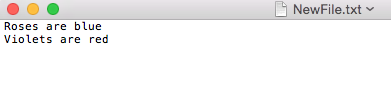 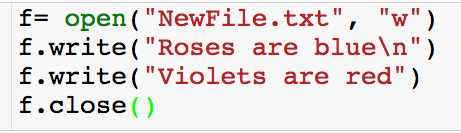 \n =  new line
Appending to Files
Appending to a file






write() method:
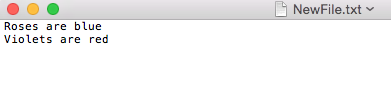 Will not overwrite like the ‘w’ will.
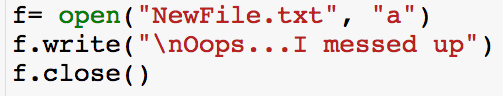 Appending to Files
Appending to a file






write() method:
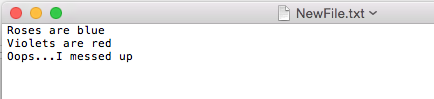 Will not overwrite like the ‘w’ will.
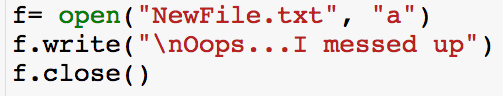 Writing Variables
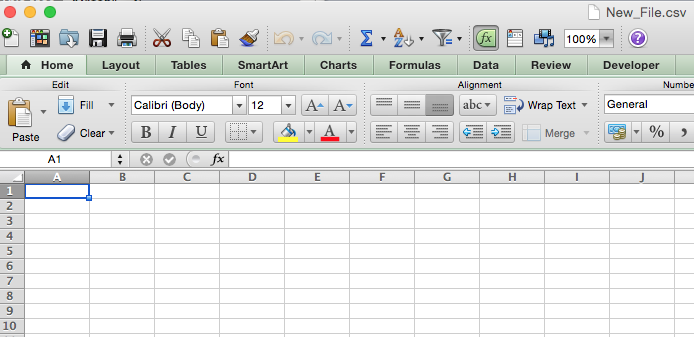 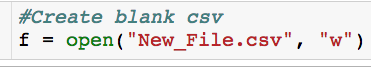 Writing Variables
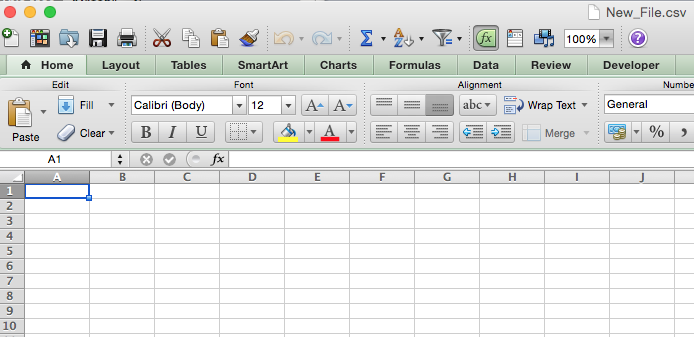 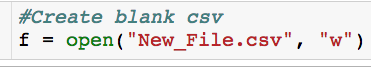 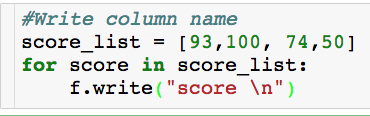 Always write a string
Writing Variables
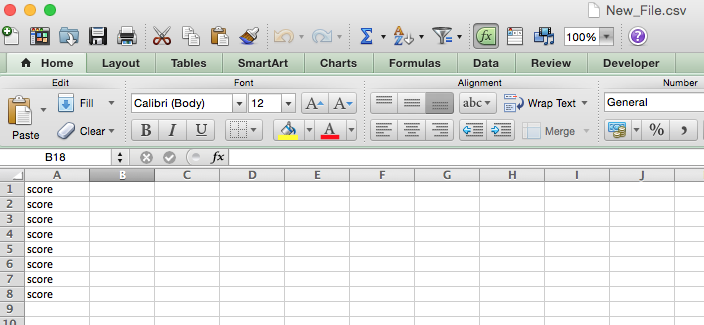 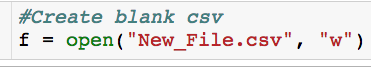 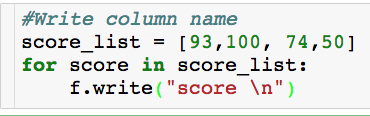 We write the word score instead of each of the scores!
Formatting String
This leads us to a more general question: How do I place the value of variable (string/float/int) inside of a string?
Formatting String
This leads us to a more general question: How do I place the value of variable (string/float/int) inside of a string?
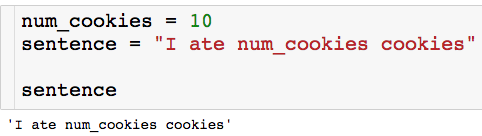 Wanted sentence to be equal to the string “I ate 10 cookies”
Formatting String - Integers
To format strings:

On the left of the % operator, provide a format string containing one or more embedded conversion targets, each of which starts with a %.

 On the right side of the % operator, provide the object (or objects, embedded in a tuple) that you want Python to insert into the format string on the left in place of the conversion targets.
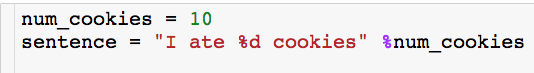 Conversion Targets:
%d = replace with integer
%s = replace with string
%f = replace with float
Variable value to insert
Formatting String - Integers
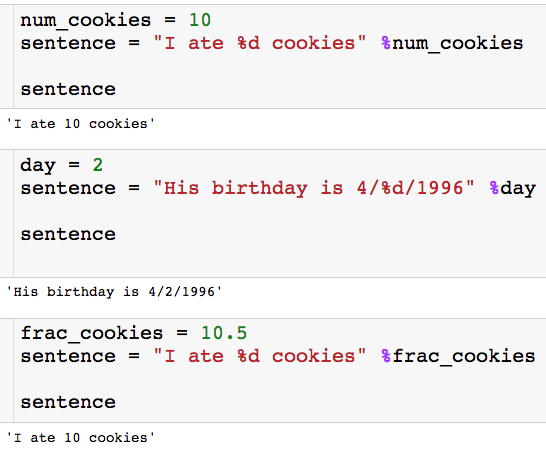 Formatting String - Floats
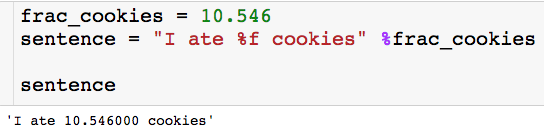 %f for inserting float (decimal)
Formatting String - Floats
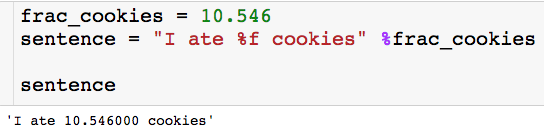 %f for inserting float (decimal)
How do I control number of decimal points?
Formatting String - Floats
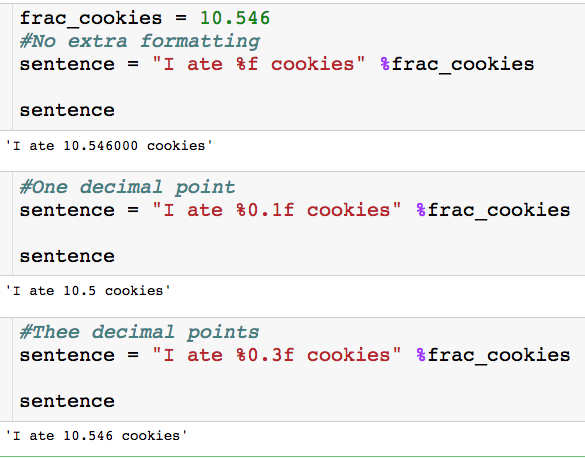 Formatting String - Strings
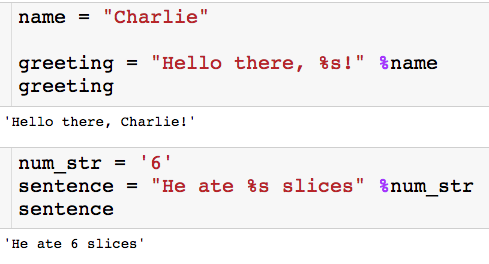 Formatting String - Strings
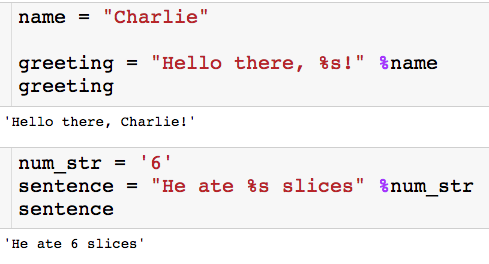 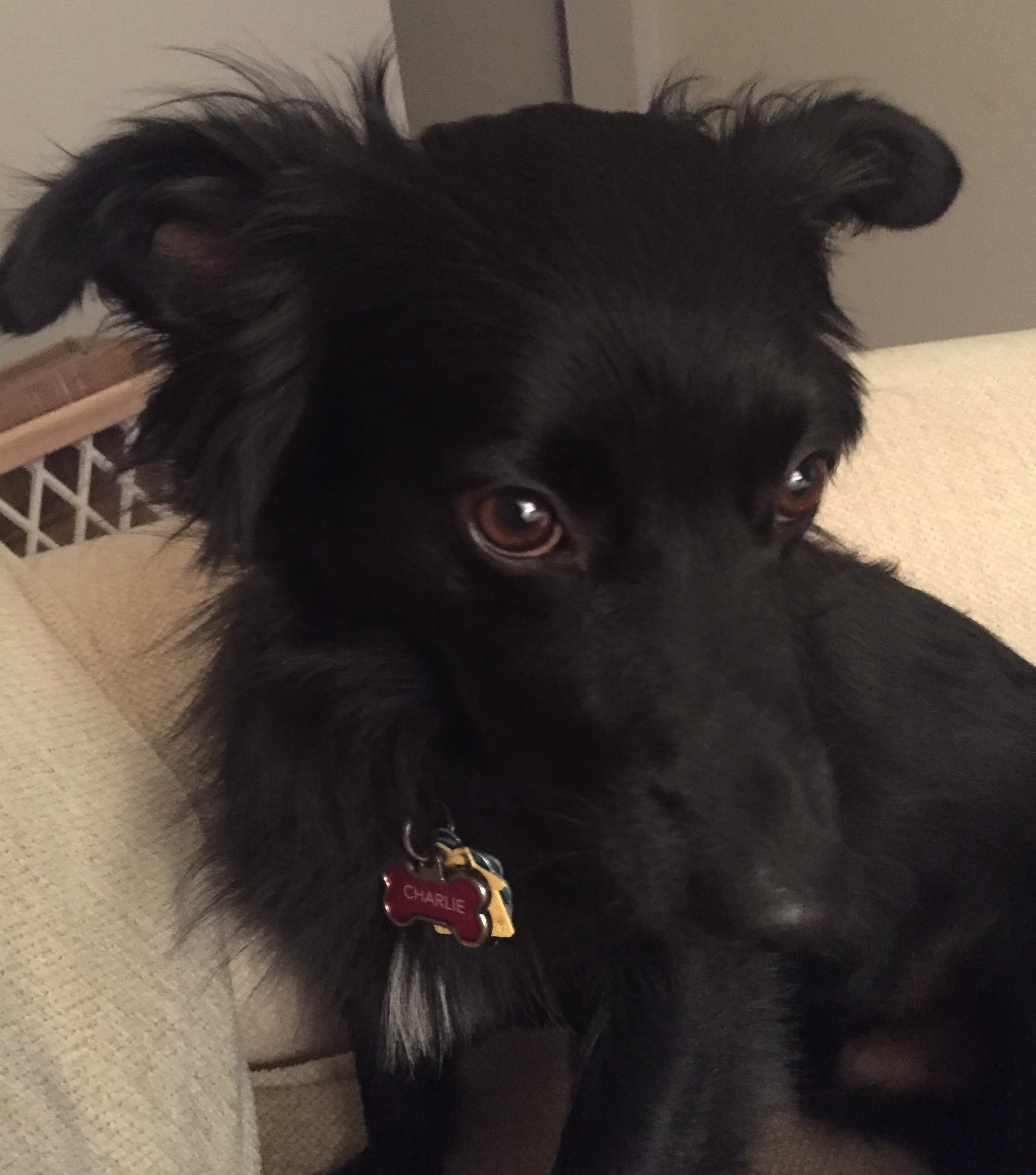 Hi!
Formatting String- Multiple Replacements
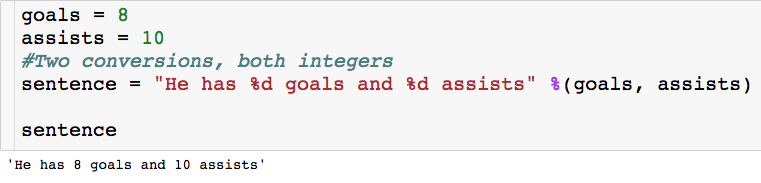 Give variable names as a tuple 
Order matters
Formatting String- Multiple Replacements
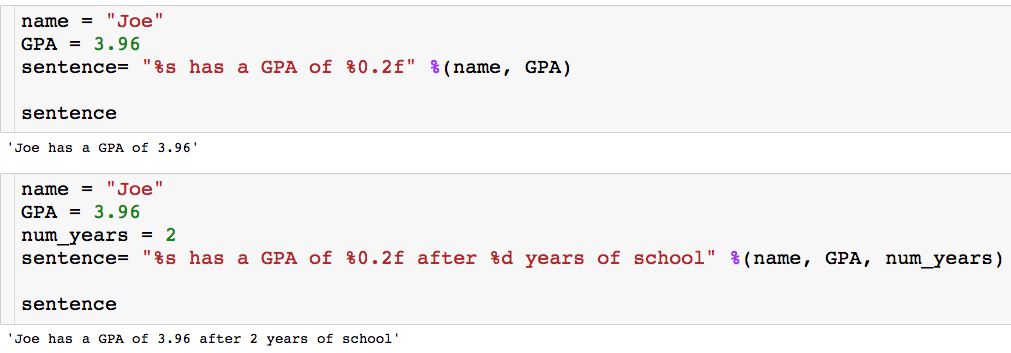 Back to Writing to Files
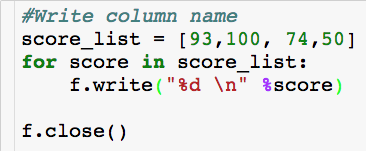 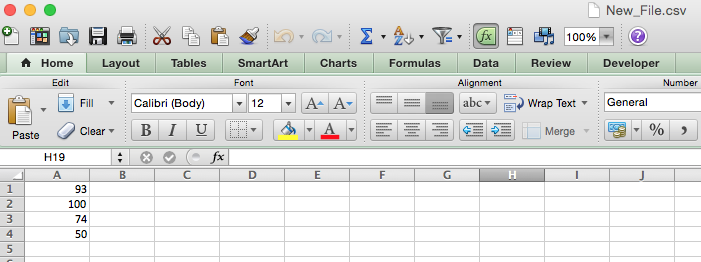